Extension: Applications of Quadratic Functions
Objectives

The student will be able to solve real world applications using properties of Quadratic Functions.
Determining the width of Quadratic Functions
To determine the width, determine the x value of the vertex and double it.

Question: What is the distance, 1/4th of the way?
Finding Distance = Solving Quadratics
Finding Distance = Solving Quadratics
An object is launched at 19.6 meters per second (m/s) from a 58.8-meter tall platform. The equation for the object's height s at time t seconds after launch is s(t) = –4.9t2 + 19.6t + 58.8, where s is in meters. When does the object strike the ground?

Extension: Are both solutions valid?
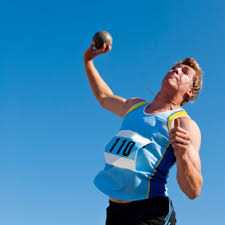 Determining Maximum/Minimum Values
Hint: 
How do we find the vertex?

Extension:  Look at the solution and describe it in full detail.
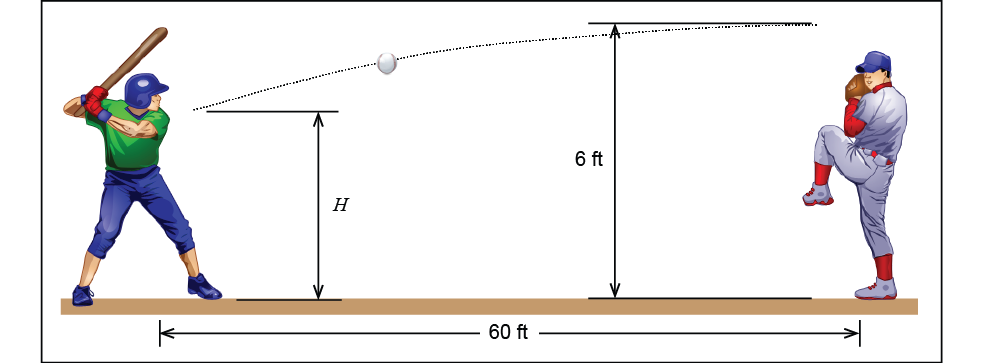 Determining Maximum/Minimum Values
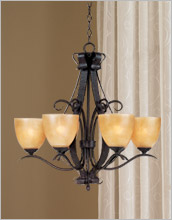 Closing Question
Directions: Respond to the following question. Be prepared to discuss your answers with the class.
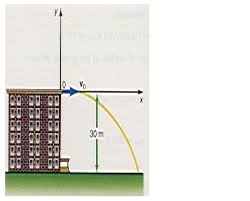 Homework Assignment
Announcements